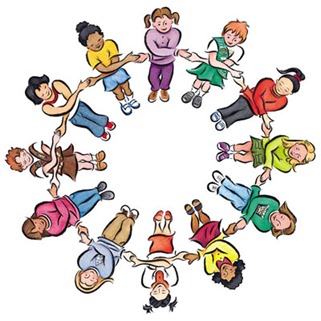 Khởi 
động
Bài tập: Cho hai tam giác như hình vẽ, có              ,            . Chúng ta cần bổ sung thêm điều kiện gì để hai tam giác bằng nhau theo trường hợp cạnh- cạnh- cạnh?
ID2223 GA GV109120
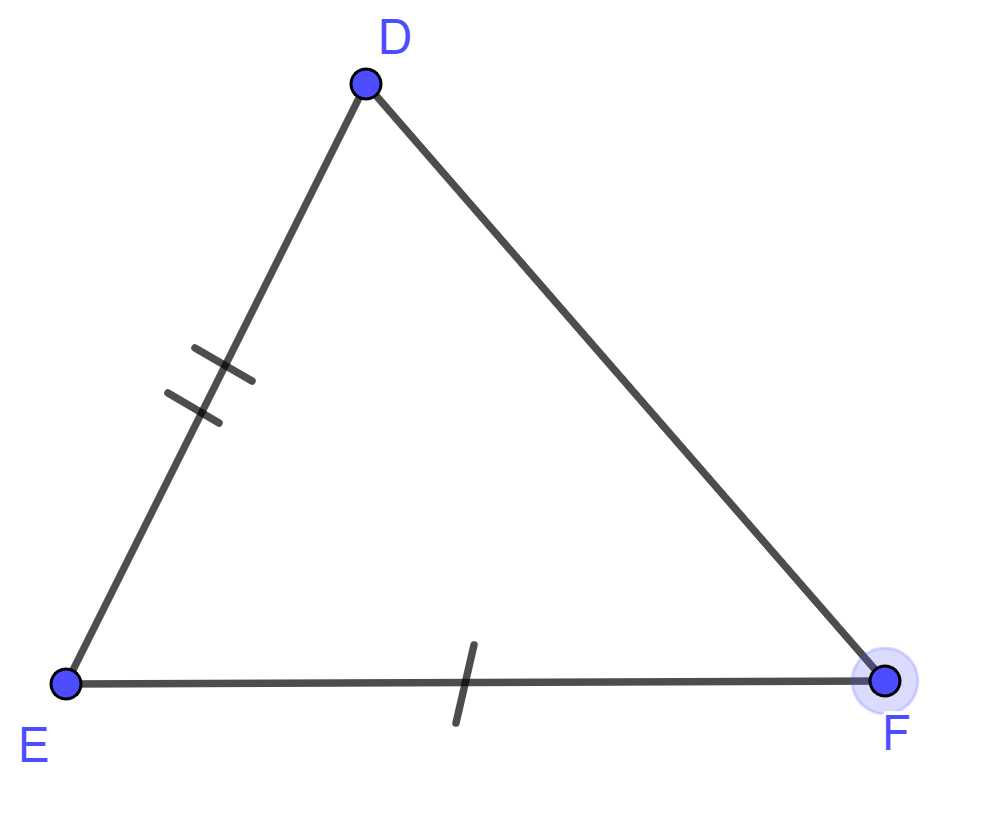 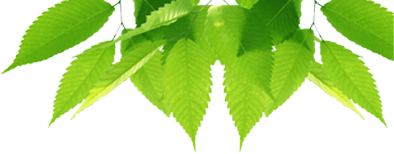 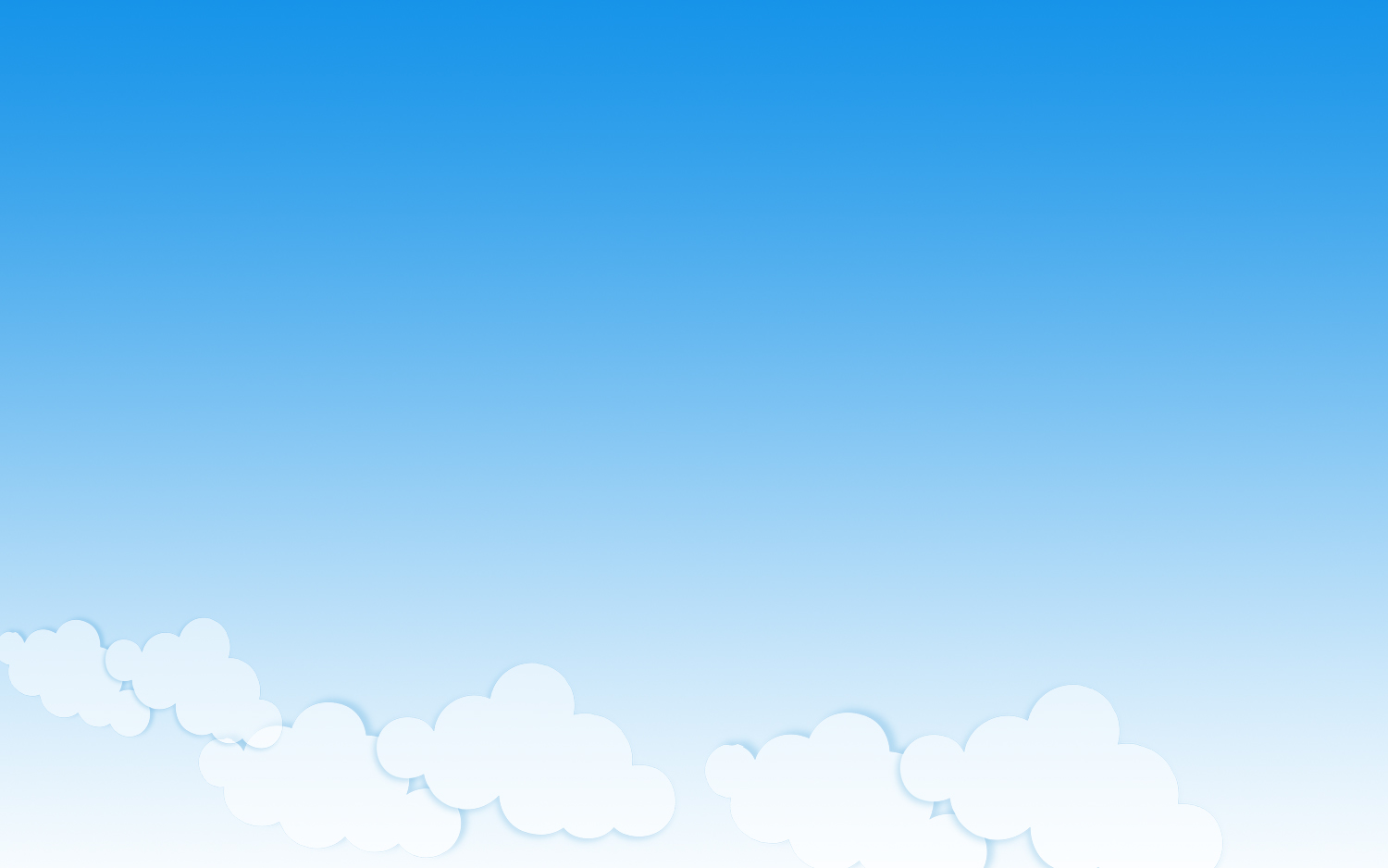 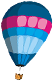 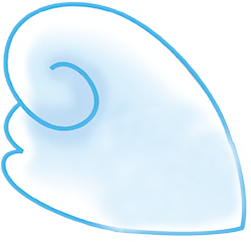 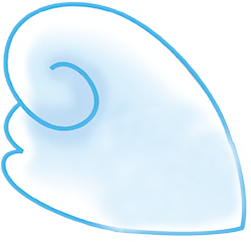 TIẾT 43 BÀI 14 :
TRƯỜNG HỢP BẰNG NHAU THỨ HAI VÀ THỨ BA CỦA TAM GIÁC (T1)
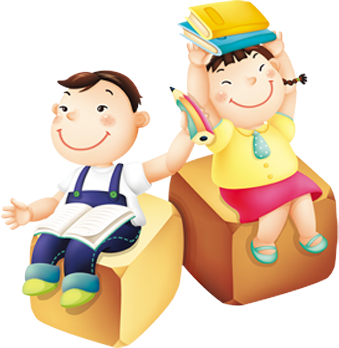 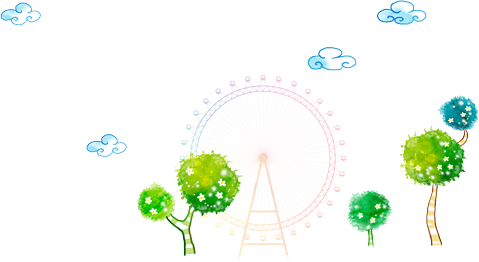 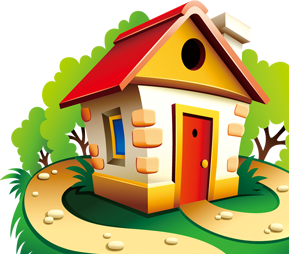 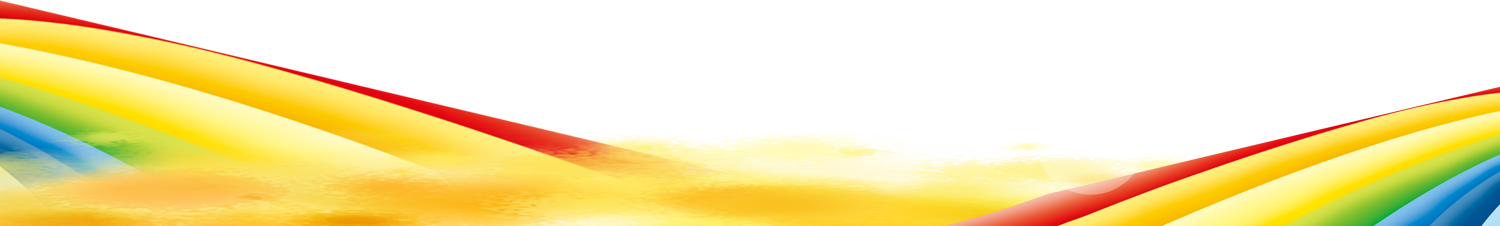 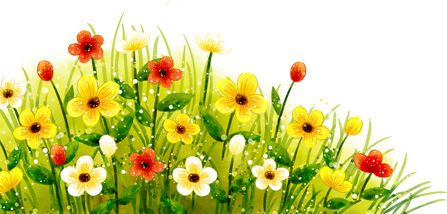 [Speaker Notes: 更多精彩模板请关注【沐沐槿PPT】https://mumjin.taobao.com/]
CẤU TRÚC BÀI HỌC
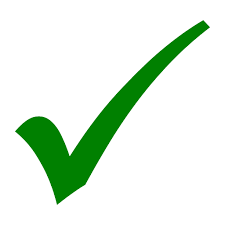 TRƯỜNG HỢP BẰNG NHAU THỨ HAI VÀ THỨ BA CỦA TAM GIÁC.
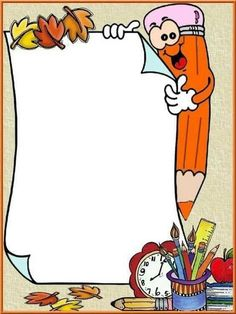 MỤC TIÊU
Phát biểu và chứng minh được định lí về trường hợp bằng nhau cạnh- góc- cạnh của hai tam giác.
Vẽ  được tam giác khi biết độ dài hai cạnh và số đo góc xen giữa.
Chứng minh được hai tam giác bằng nhau theo trường hợp cạnh – góc – cạnh.
- Vận dụng giải quyết được bài toán tính số đo góc và chứng minh hai cạnh bằng nhau.
HÌNH THÀNH KIẾN THỨC
1. TRƯỜNG HỢP BẰNG NHAU THỨ HAI CỦA TAM GIÁC: CẠNH – GÓC- CẠNH ( C.G.C)
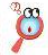 TH bằng nhau cạnh- góc- cạnh:
HĐ1
Vẽ              .   .Lấy điểm B trên tia Ax và điểm C trên tia Ay sao cho                 ,
Nối điểm B với điểm C ta được tam giác ABC.
1. TRƯỜNG HỢP BẰNG NHAU THỨ HAI CỦA TAM GIÁC: CẠNH – GÓC- CẠNH ( C.G.C)
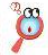 HĐ1

y


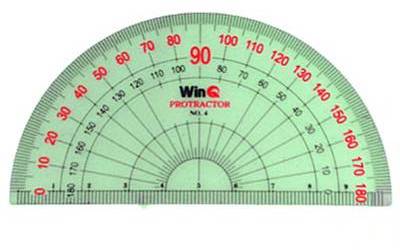 - Trên tia Ay lấy điểm C sao cho AC = 3cm.
C
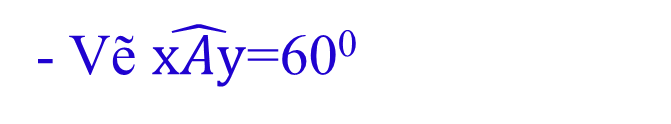 3cm
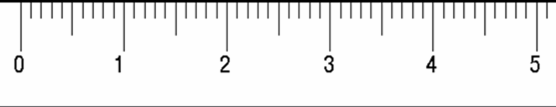 - Trên tia Ax lấy điểm B sao cho  AB = 4cm.



x
600
A
- Vẽ đoạn thẳng BC, ta được tam giác ABC.
4cm
B
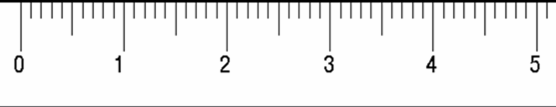 1. TRƯỜNG HỢP BẰNG NHAU THỨ HAI CỦA TAM GIÁC: CẠNH – GÓC- CẠNH ( C.G.C)
Em hãy vẽ thêm  một tam giác             với                 ,
HĐ2
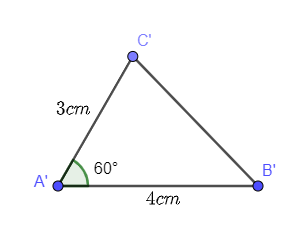 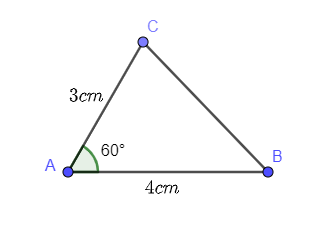 1. TRƯỜNG HỢP BẰNG NHAU THỨ HAI CỦA TAM GIÁC: CẠNH – GÓC- CẠNH ( C.G.C)
Trong tam giác          , góc           ( hay đơn giản là góc A) được gọi là góc xen giữa hai cạnh         và         của tam giác         .
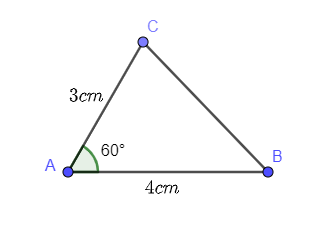 ID2223 GA GV109120
1. TRƯỜNG HỢP BẰNG NHAU THỨ HAI CỦA TAM GIÁC: CẠNH – GÓC- CẠNH ( C.G.C)
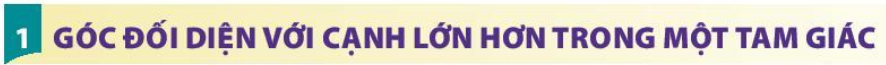 Định lí 1
Nếu 2 cạnh và góc xen giữa của tam giác này bằng 2 cạnh và góc xen giữa của tam giác kia thì 2 tam giác đó bằng nhau
Trong hình 29, các tam giác nào bằng nhau?
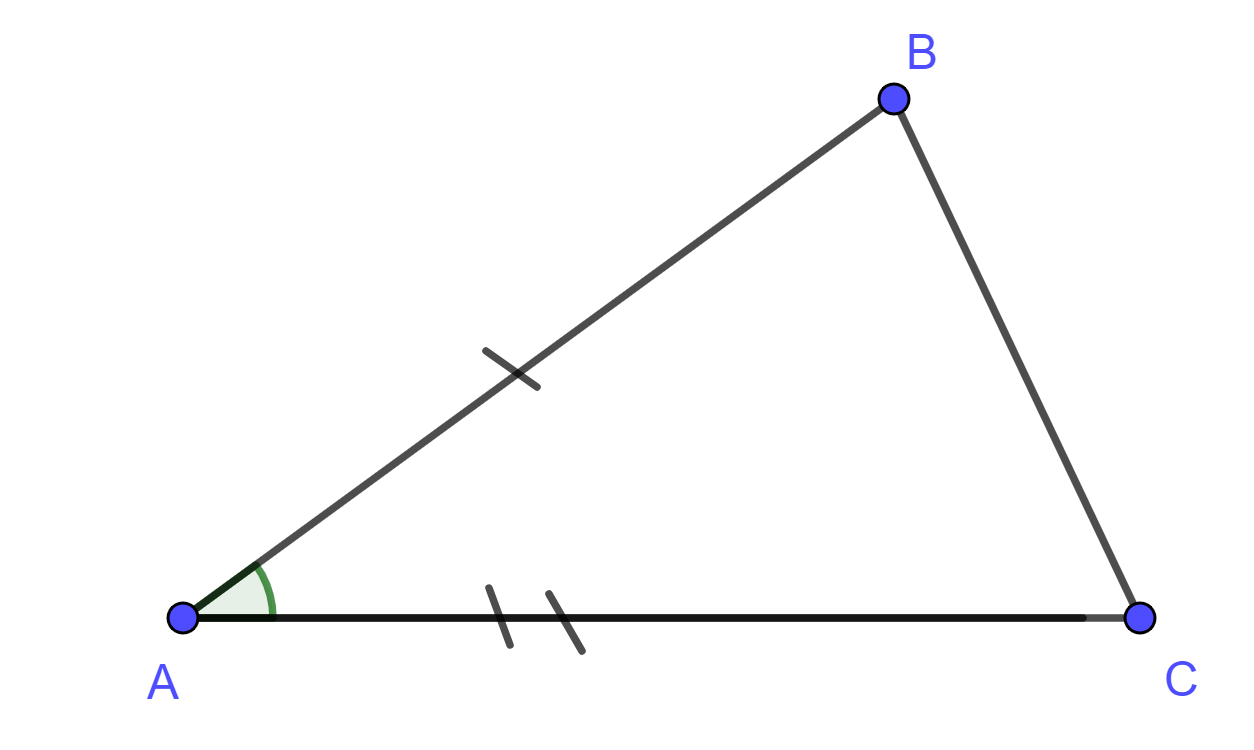 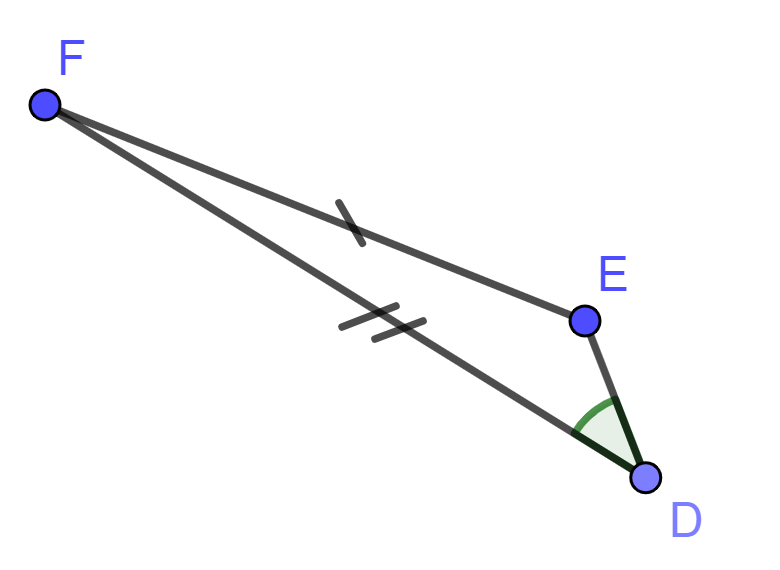 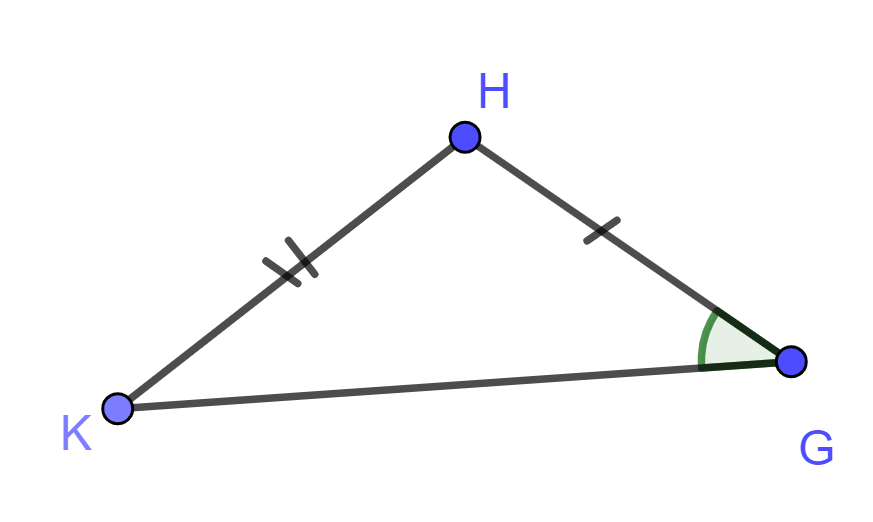 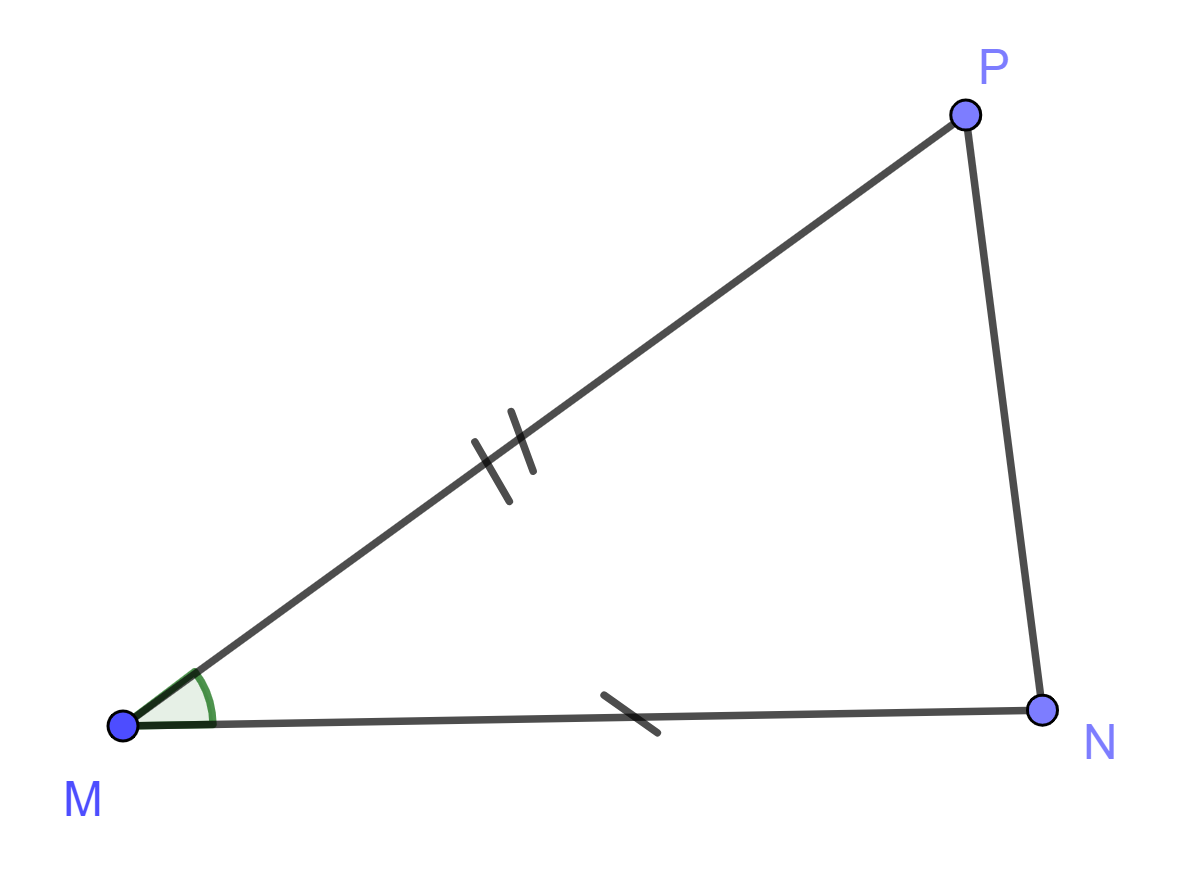 LUYỆN TẬP
Ví dụ 1
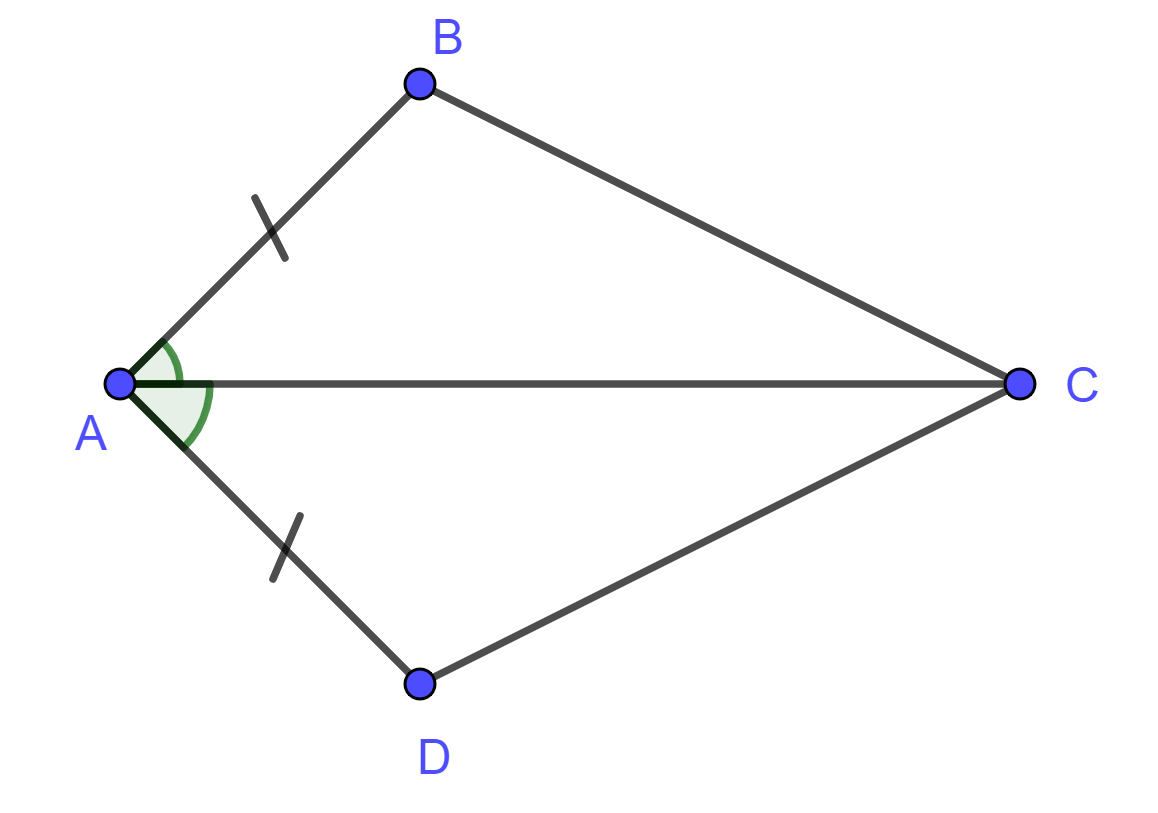 ID2223 GA GV109120
Xét hai tam giác          và             ta có:
AC là cạnh chung
(c.g.c)
Vậy
Hai tam giác trong hình vẽ sau có bằng nhau không? Vì sao?
Luyện tập 1
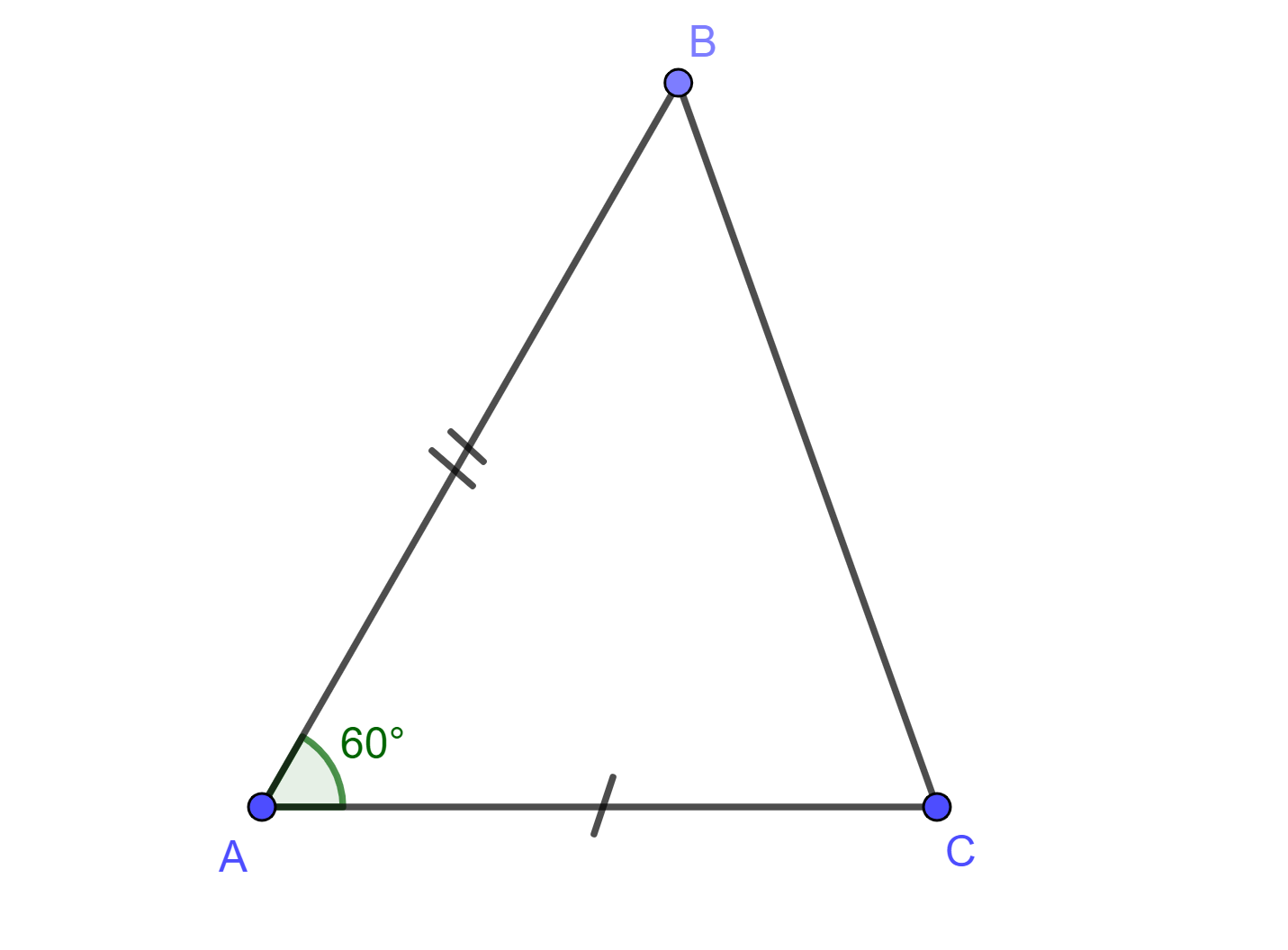 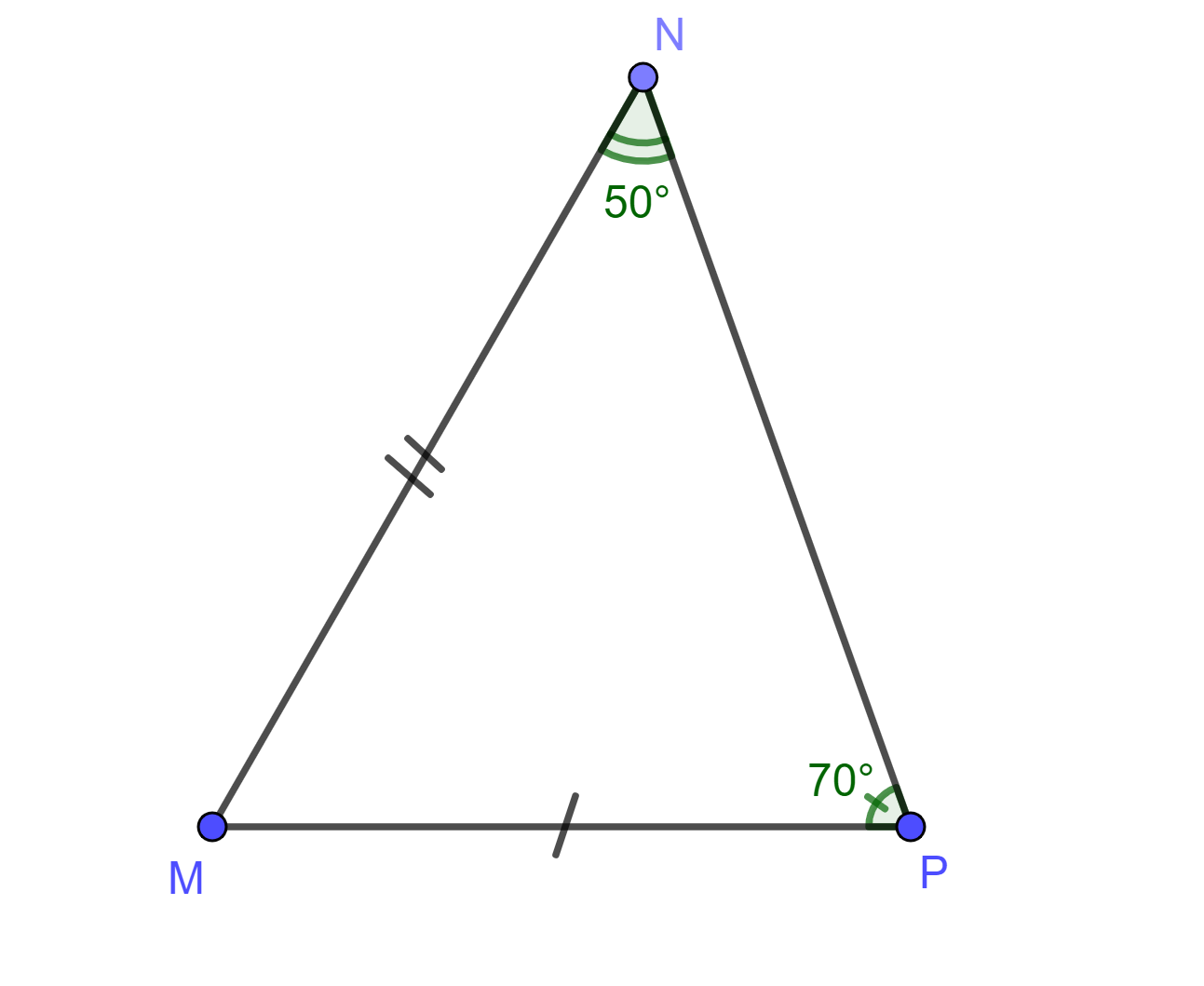 VẬN DỤNG, MỞ RỘNG
Vận dụng
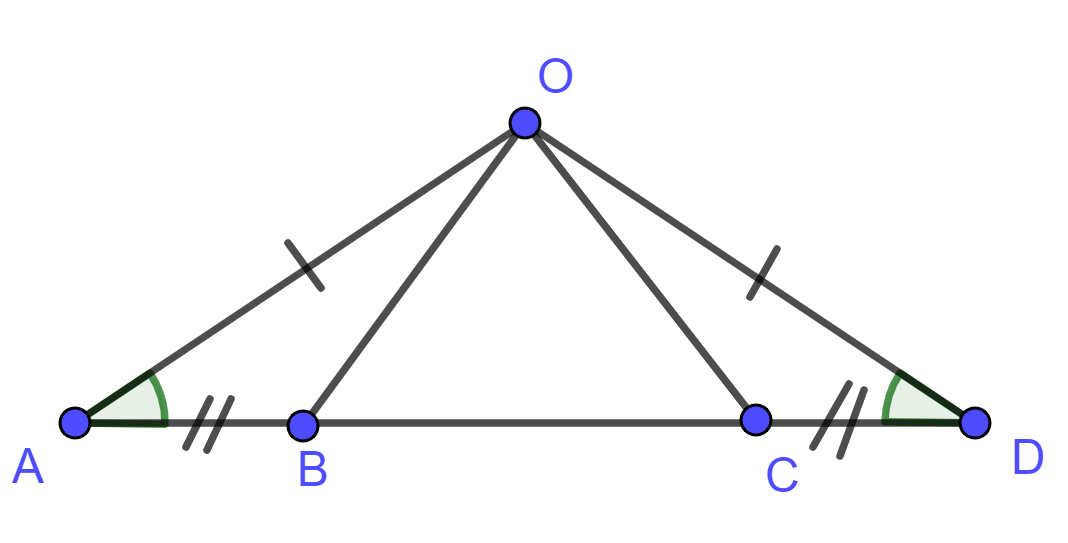 Cho hình  vẽ  biết                OA=OD và  AB=CD  . Chứng minh rằng:
a) AC=DB
b)                              .
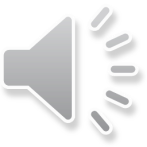 VÒNG QUAY 
MAY MẮN
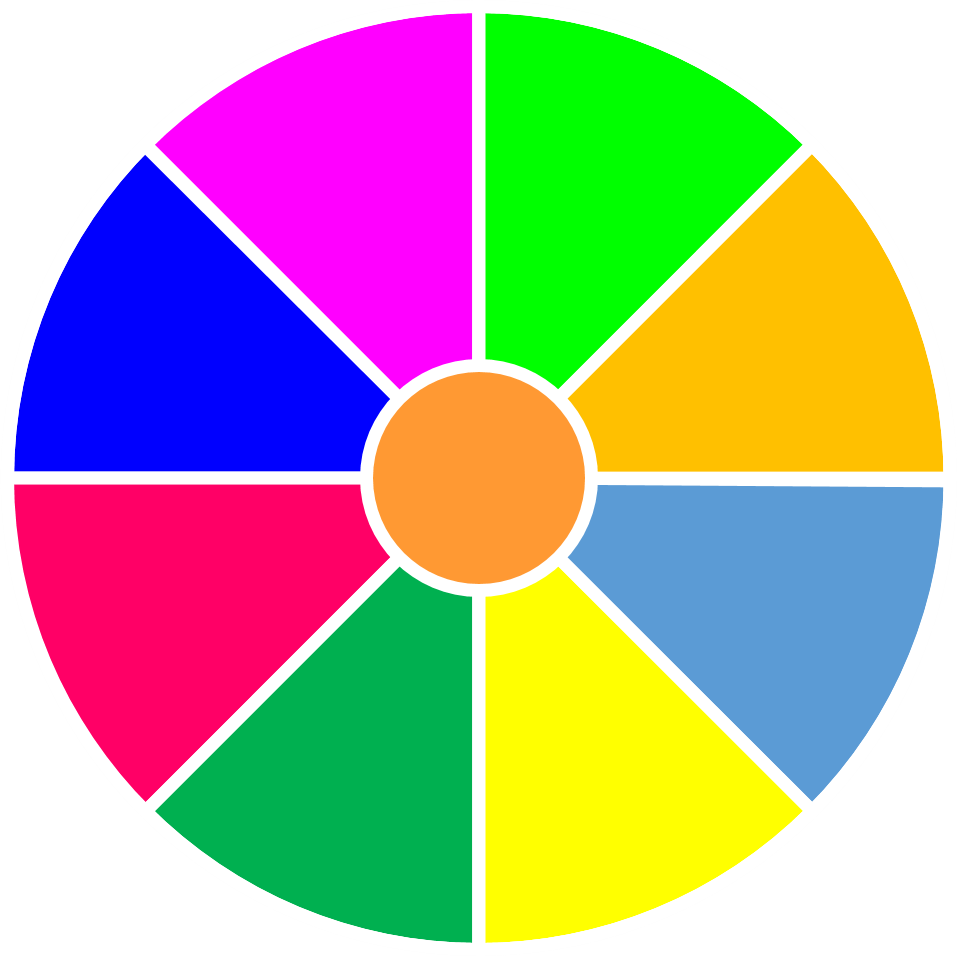 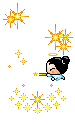 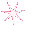 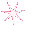 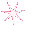 Hít đất
Múa
Tràng vỗ tay
Kẹo
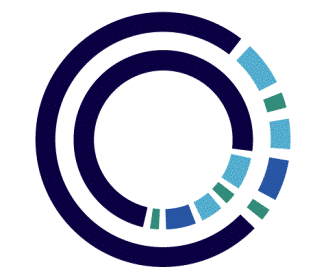 1
2
3
Điểm 10
Điểm 10
Kẹo
Hát
QUAY
B. BC = HK
A. BC = MK
C. AC = MK
D. AC = HK
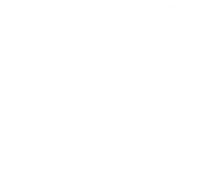 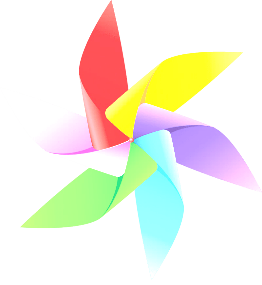 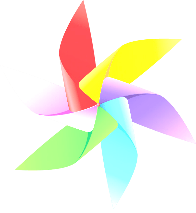 QUAY VỀ
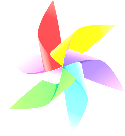 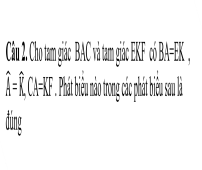 C.
D.
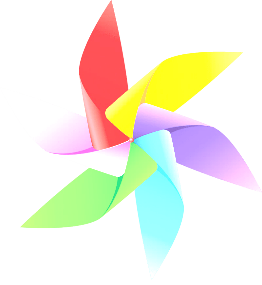 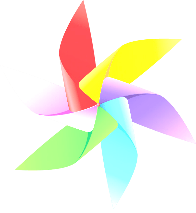 QUAY VỀ
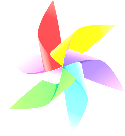 Câu 3. Cho            và             có  DE=HK  ,           ,  EF=KG      . Biết                   .Số đo góc   H    là:
A.
B.
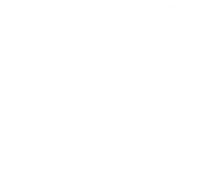 C.
D.
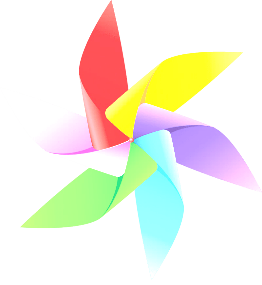 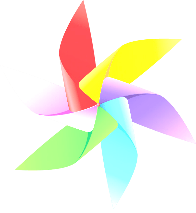 QUAY VỀ
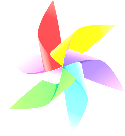 HƯỚNG DẪN VỀ NHÀ
- Ôn tập lại kiến thức về 2 TH bằng nhau của tam giác c-c-c, c-g-c
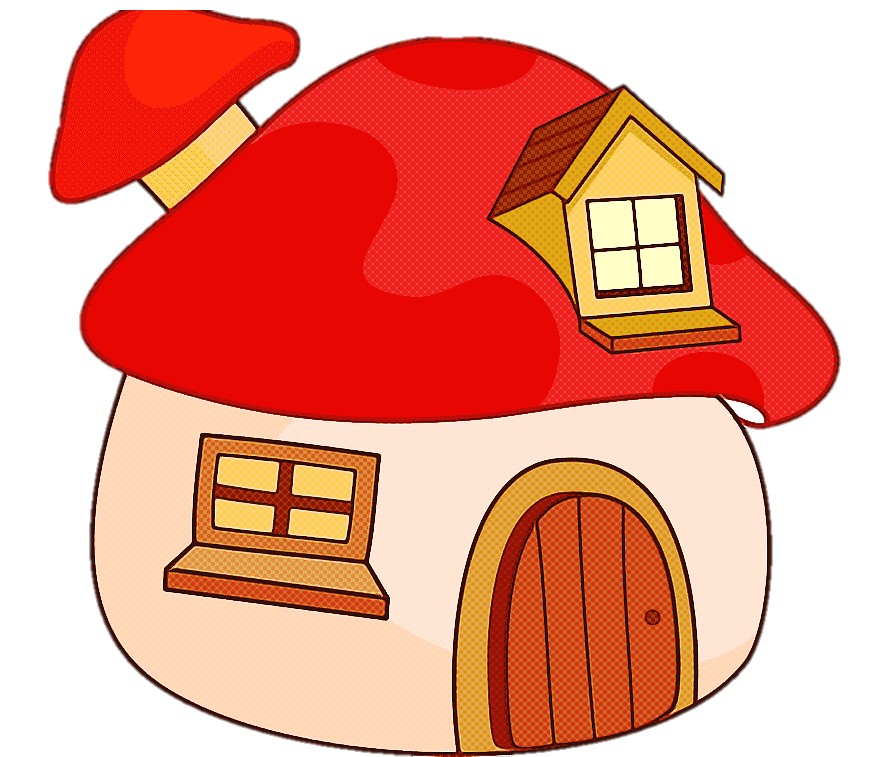 Bài tập về nhà: 
Nghiên cứu nội dung TH bằng nhau thứ 3 của tam giác g-c-g
Làm bài tập SGK, SBT
ID2223 GA GV109120
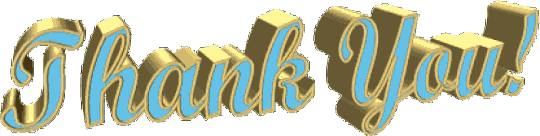 Cảm ơn thầy cô giáo và các em!
Chúc các em học tốt
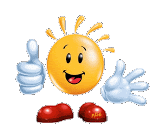